Justinian
Global History and Geography I
Mr. Cox
Bellringer
Review: What was the Code of Hammurabi?
Essential Question
Why is Justinian’s Code historically significant?
I. The Emperor Justinian
Expanded empire farther than any other Emperor
Autocrat: ruler with complete power
Spread from Eastern Europe throughout the Mediterranean
Also had strict control of the  Orthodox Church
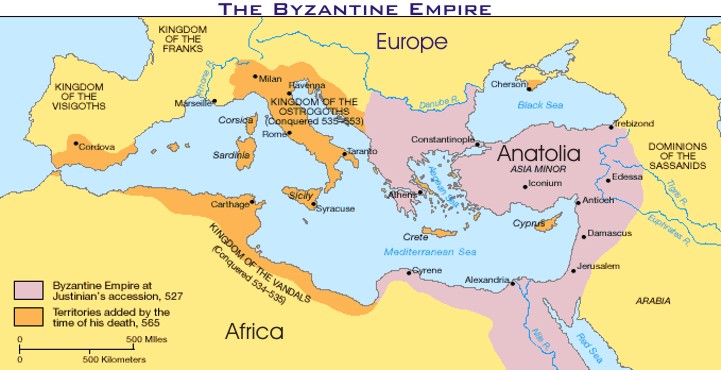 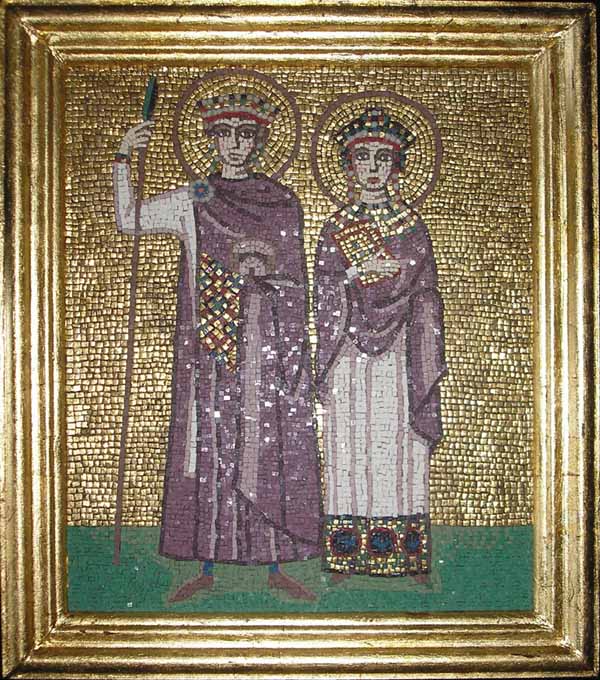 II. Theodora
Justinian’s wife 
Adviser and co-ruler
Had substantial political power
Suppressed riots
Instituted reforms
Advanced women’s social status
III. Justinian’s Code
“Body of Civil Law”
Revised collection of Roman Laws
Served as a model for much of Europe 
Set strict social, criminal, moral, and civil laws
After its completion the code consisted of four parts:
		1. The Code contained about 5,000 Roman laws.
		2. The Digest quoted and summarized the opinions of Rome’s greatest legal thinkers about the laws. This work was ran to a total of 50 volumes.
		3. The Institutes was a textbook that told law students how to use the laws.
		4. The Novellae (New Laws) presented legislation passed after 534.
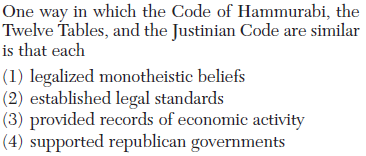 Compare and Contrast
How was Justinian’s Code similar and different from the Code of Hammurabi?
Essential Question
Why is Justinian’s Code historically significant?